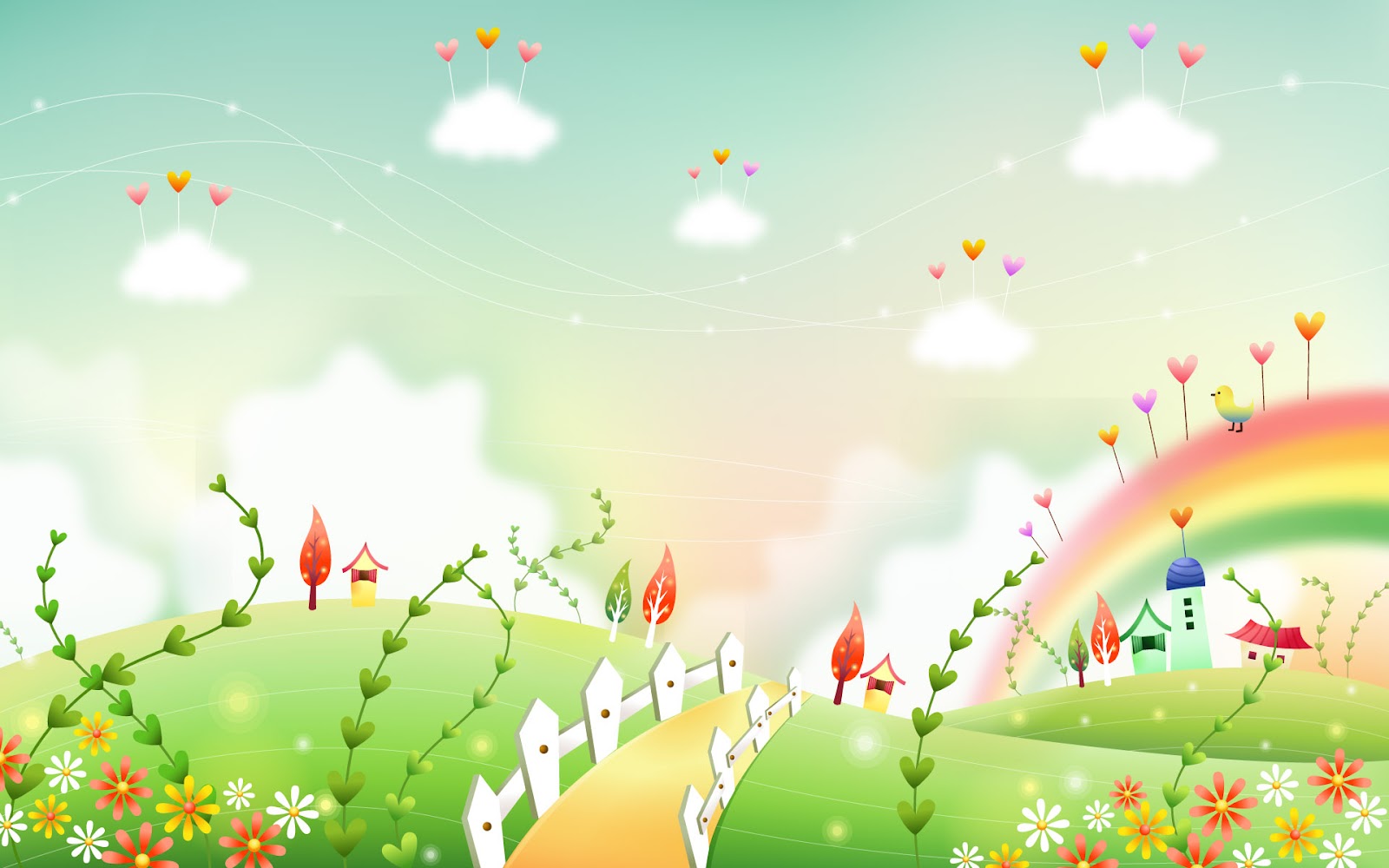 HOẠT ĐỘNG ÂM NHẠC
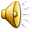 Chủ đề: Phương tiện giao thông
Đề tài: Dạy hát: “ Em đi qua ngã tư đường phố”
	Nghe hát: “Đường em đi”
	Trò chơi: Đèn xanh đèn đỏ
Đối tượng: 4-5 tuổi
Thời gian: 20-25 phút
Người soạn và dạy: Dương thị bưởi
Dạy hát:
 Em đi qua ngã tư đường phố
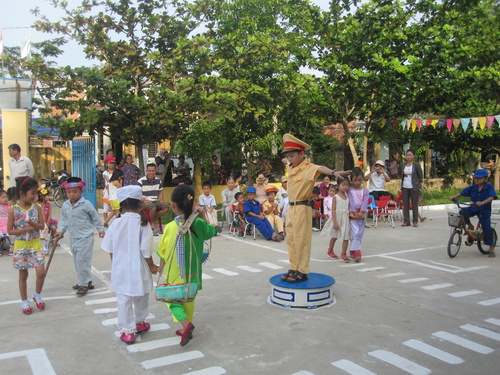 LỚP HÁT
TỔ, NHÓM
CÁ NHÂN
Nghe hát: Anh phi công ơi
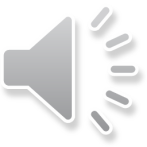 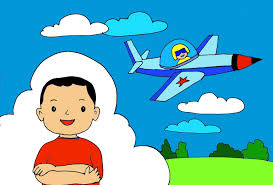 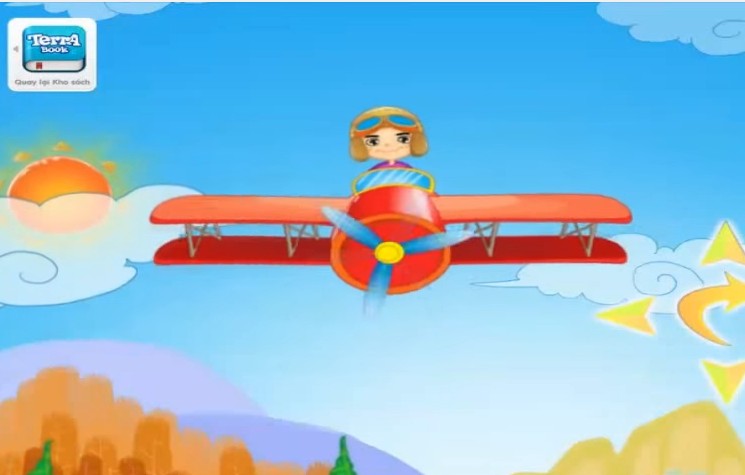 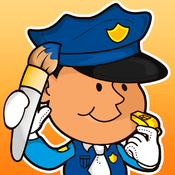 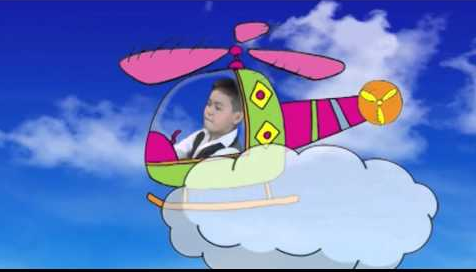 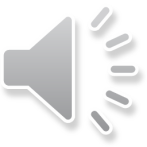 Trò chơi:
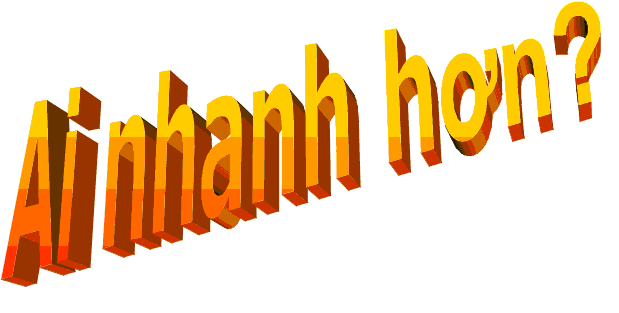 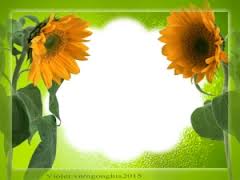 Giờ học đến đây là hết rồi
Chúc các bé chăm ngoan học giỏi
Hẹn gặp lại